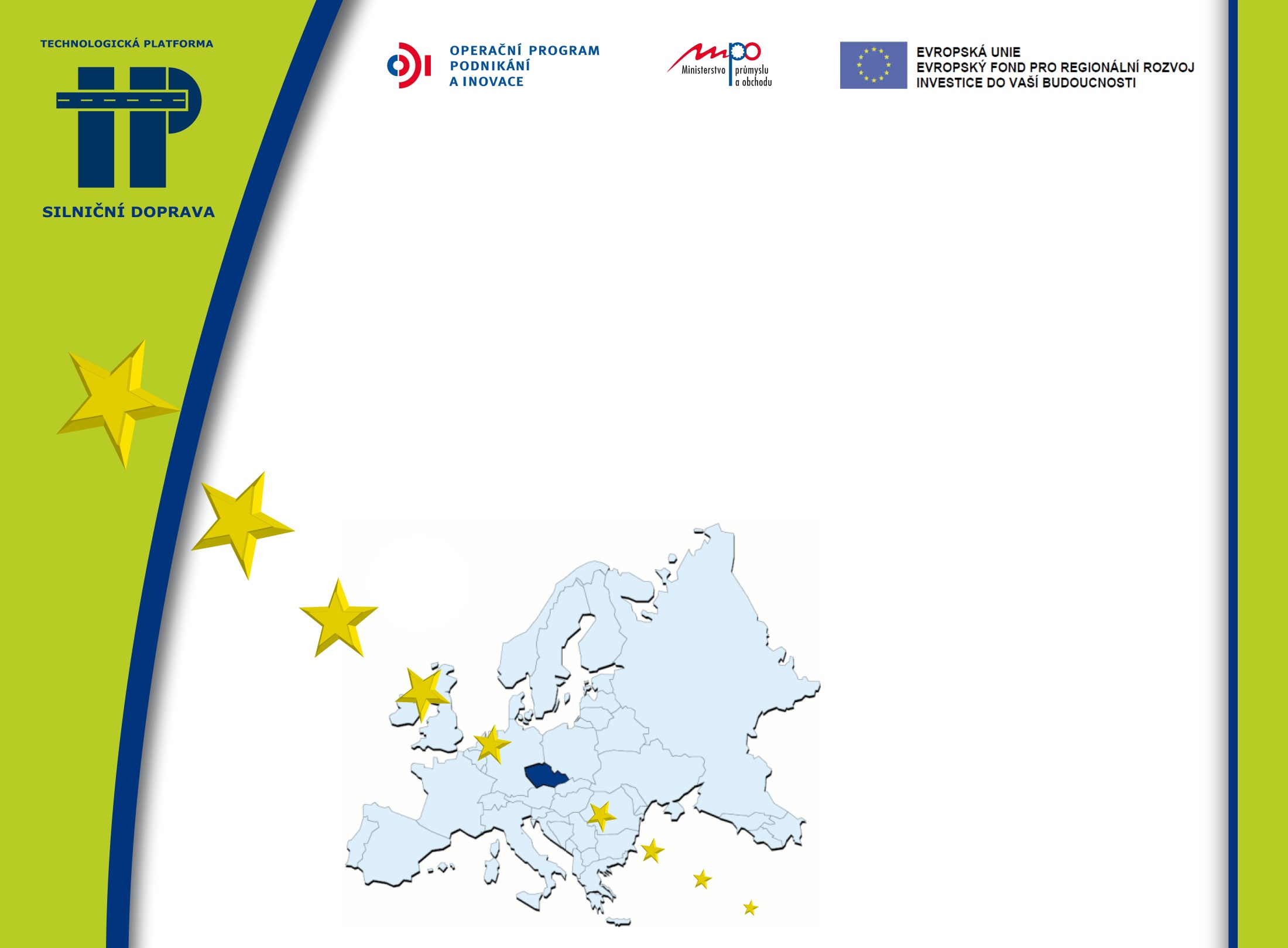 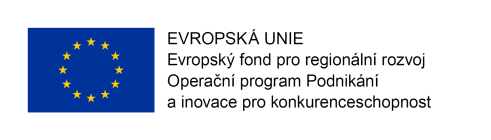 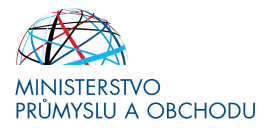 Technologická platforma silniční doprava
Ing. Václav Fencl, CSc.
Konference Technologické trendy v silniční dopravě, Olomouc, 27.11.2018
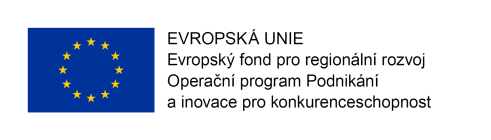 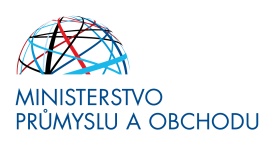 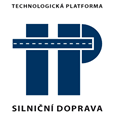 Technologická platforma silniční doprava

Založena na ustavujícím zasedání dne 11. září 2009 v Brně,
15 zakládajících členů

První projekt podporovaný z OP  podnikání a inovace - spolupráce – technologické platformy, výzva II,
řešen v období 1.3.2010 – 28.2.2013, rozdělen do 6 etap

Hlavní výstupy:
Vypracování strategické výzkumné agendy a implementačního akčního plánu
Konference Technologické trendy v silniční dopravě, Olomouc, 27.11.2018
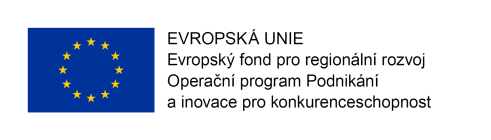 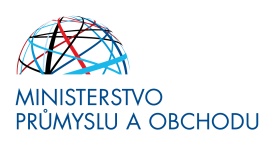 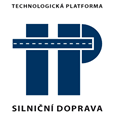 Druhý projekt ve výzvě II – prodloužení  

Projekt řešen v období 1.3.2013 -31.12.2014, 
řešení  rozděleno do 4 etap
počet členů platformy 13

Hlavní výstupy:
aktualizace strategických dokumentů – SVA a IAP,
zapojení členů platformy do činnosti evropské technologické platformy ERTRAC,
iniciace výzkumných a vývojových projektů v komerční a veřejné sféře.

Všechny ukazatele splněny, členové podali celkem 11 národních projektů VaV a
1 projekt mezinárodní
Konference Technologické trendy v silniční dopravě, Olomouc, 27.11.2018
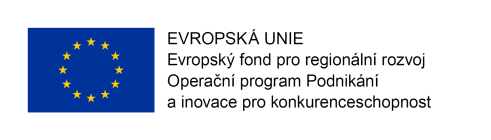 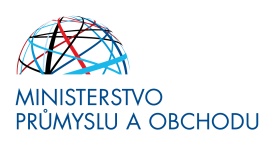 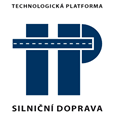 Mezinárodní projekt ERA-NET TRANSPORT III

V období 1.11.2012- 30.4.2016  platforma zapojena do projektu  7RP
ERA-NET TRANSPORT III jako člen konsorcia vedeném nizozemskou organizací Rijkswaterstaat

Konsorcium zahrnoval celkem 23 organizací. 
Cílem projektu bylo podpořit spolupráci evropských poskytovatelů prostředků na dopravní výzkum. V rámci řešení projektu byly vypsány dvě velké výzvy na výzkumná  témata v oblasti dopravy
Konference Technologické trendy v silniční dopravě, Olomouc, 27.11.2018
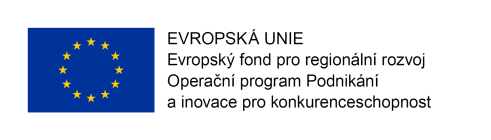 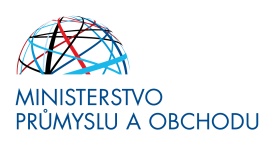 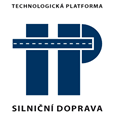 Projekt  Technologické trendy v silniční dopravě

Operační program  podnikání a inovace pro konkurenceschopnost- spolupráce – technologické platformy II
Zahájení řešení 30.6.2017, plánované ukončení 30.6.2020

Hlavní cíle projektu:
- vypracování technologického foresightu s názvem Technologické trendy v
   silniční dopravě, 
-  aktualizace strategických dokumentů – SVA a IAP,
-  zapojení členů platformy do činnosti evropské technologické platformy        
   ERTRAC,
-  zapojení členů do evropských a národních výzkumných programů





(případně dle potřeby místa) Text
Dle uvážení i písmo „tučné“ i v textu.
Konference Technologické trendy v silniční dopravě, Olomouc, 27.11.2018
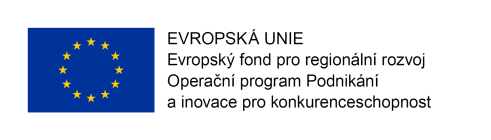 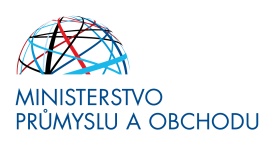 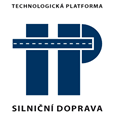 Projekt  Technologické trendy v silniční dopravě
Počet členů platformy 13:
Centrum dopravního výzkumu
Ředitelství silnic a dálnic ČR
Česká asociace petrolejářského průmyslu
HBH Projekt
KYBERTEC
ČVUT Praha, Fakulta dopravní
VUT v Brně
Univerzita Pardubice, Dopravní fakulta Jana Pernera
IDIADA CZ
VŠ technická a ekonomická v Českých Budějovicích
VARS Brno
OLTIS GROUP
Asociace elektromobilového průmyslu
Konference Technologické trendy v silniční dopravě, Olomouc, 27.11.2018
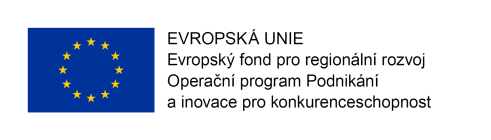 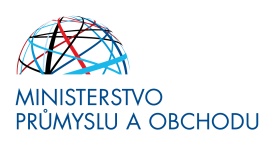 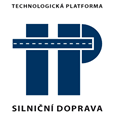 Projekt  Technologické trendy v silniční dopravě

Projekt je řešen v 8 pracovních skupinách:
Mobilita
Silniční infrastruktura
Inteligentní dopravní systémy
Bezpečnost silničního provozu
Alternativní pohonné hmoty pro silniční dopravu
Silniční doprava a životní prostředí
Elektromobilita
Autonomní vozidla
Konference Technologické trendy v silniční dopravě, Olomouc, 27.11.2018
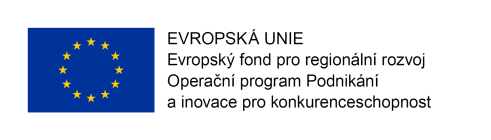 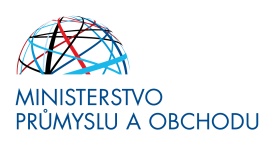 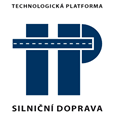 Projekt  Technologické trendy v silniční dopravě
Projekt  řešen v šesti etapách: 

První tři etapy zahrnují zpracování technologického foresightu Technologické trendy v silniční dopravě:
1. Popis problémů současného stavu 
2. Směry technologického vývoje
3. Technologické trendy v silniční dopravě

Další dvě etapy zahrnují aktualizaci strategických dokumentů:
4. Aktualizace strategické výzkumné agendy
5. Aktualizace implementačního akčního plánu

Závěrečná šestá etapa zahrnuje aktualizaci v prvních třech etapách vypracovaného technologického foresightu
Konference Technologické trendy v silniční dopravě, Olomouc, 27.11.2018
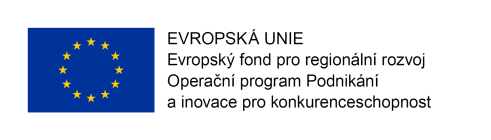 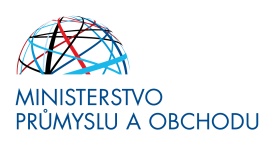 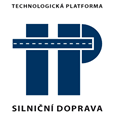 Projekt  Technologické trendy v silniční dopravě
Spolupráce s evropskou technologickou platformou ERTRAC
Platforma ERTRAC pracuje v těchto tematických okruzích:
Městská mobilita
Silniční nákladní doprava na velké vzdálenosti
Energie a životní prostředí
Bezpečnost silničního provozu
Globální konkurenceschopnost 
Konektivita a autonomní vozidla
Úkolová skupina elektrizace
Řešení našeho projektu  v rámci spolupráce s ERTRAC zahrnuje tyto činnosti:
počet účastí na zasedáních ERTRAC: 6
zapojení do činnosti pracovních skupin ERTRAC: 6
Naše platforma byla pověřena zorganizováním setkání zástupců národních technologických platforem, které se uskuteční v červnu 2019 v Brně.
Konference Technologické trendy v silniční dopravě, Olomouc, 27.11.2018
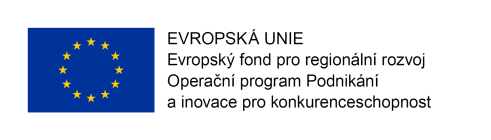 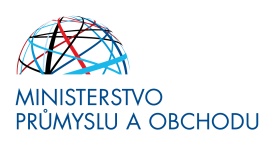 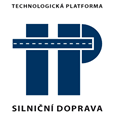 Projekt  Technologické trendy v silniční dopravě

Zapojení členů do evropských a národních výzkumných programů

Tato aktivita zahrnuje podporu členů platformy při zapojování do evropských a národních programů VaV
Indikátorem povinným k naplnění je podání dvou projektů s účastí členů platformy do programů mezinárodní spolupráce ve VaV 
V rámci řešení projektu budou připraveny tři informační semináře k obsahu pracovních programů doprava H2020 na roky 2018-2020
Konference Technologické trendy v silniční dopravě, Olomouc, 27.11.2018
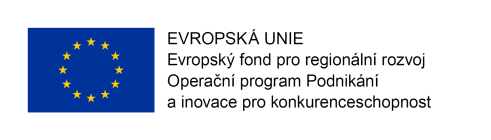 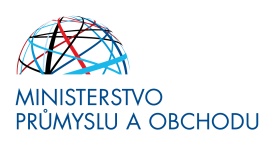 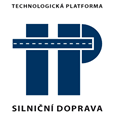 Technologická platforma silniční doprava

Výhled činnosti po ukončení projektu v roce 2020

Předpoklad, že MPO vypíše novou výzvu v roce 2020 s ukončením řešení v roce 2023.

Po ukončení řešení návazného projektu v roce 2023  bude platforma pokračovat ve své činnosti   bez finanční  podpory ze strukturálních fondů.

Vítáme nové zájemce, kteří mají zájem se zapojit do řešení projektu Technologické trendy v silniční dopravě,  
do řešení návazného projektu a do další činnosti!
Konference Technologické trendy v silniční dopravě, Olomouc, 27.11.2018
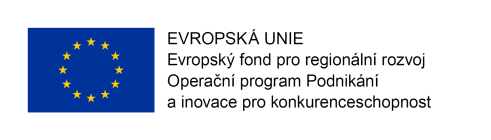 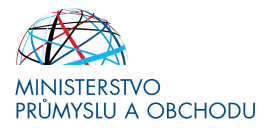 Děkuji vám za pozornost
Kontaktní údaje:
Ing. Václav Fencl, CSc.
Technologická platforma silniční doprava
vaclav.fencl@tpsd-ertrac.cz
Telefon 731 197 364
Konference Technologické trendy v silniční dopravě, Olomouc, 27.11.2018